УВЛЕКАТЕЛЬНЫЕОПЫТЫ С ВОДОЙ
РАДУЖНАЯ ВОДА
Воспитатель Падурец Л.Б.
Для этого нам понадобится:
Краски
Кисть.
3. Шприц
4. Одноразовые стаканчики
5. Сахар
6. Вода
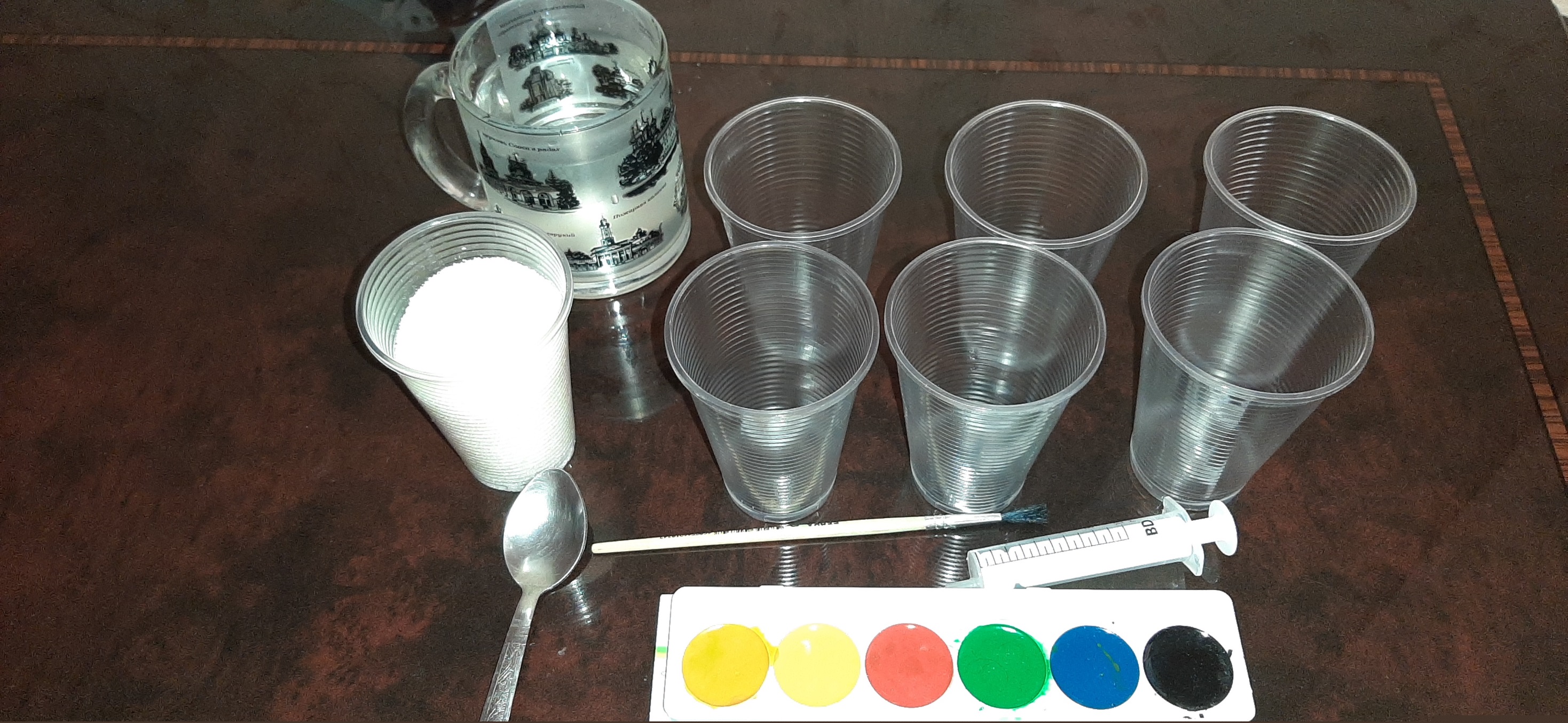 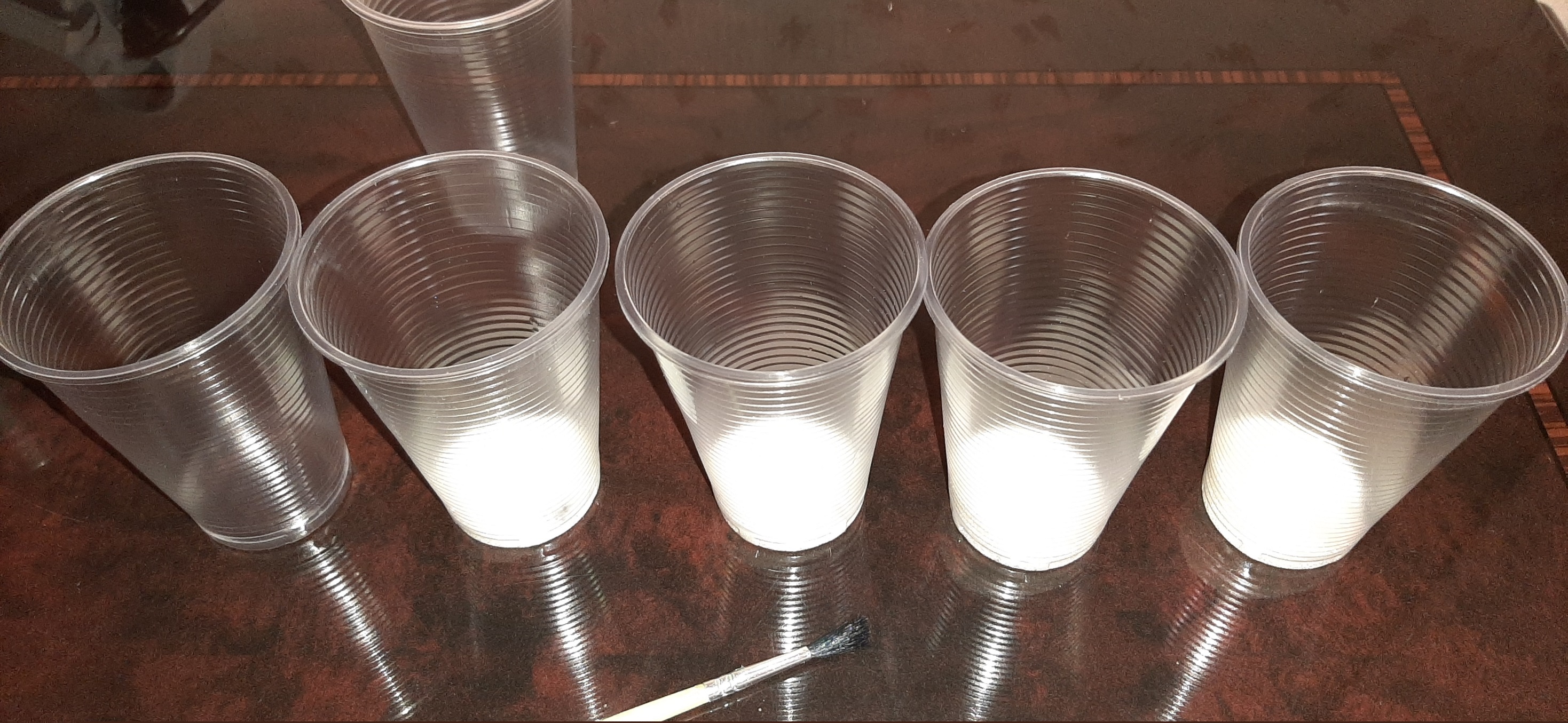 ДАБОВЛЯЕМ В КАЖДЫЙ СТАКАН САХАР,НА ОДНУ ЛОЖКУ БОЛЬШЕ
ЗАПОМНИТЕ-В ПЕРВЫЙ СТАКАН САХАР НЕ СЫПАТЬ.
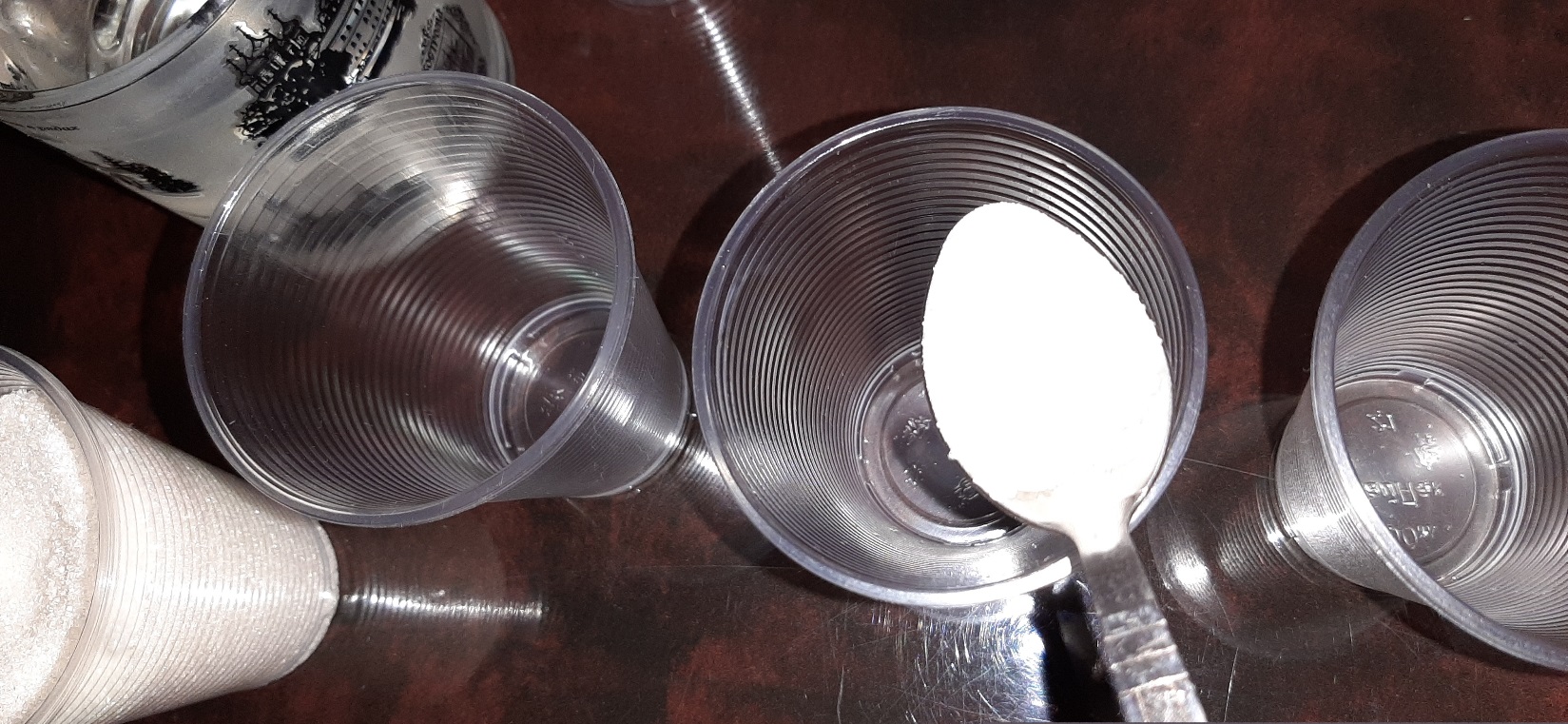 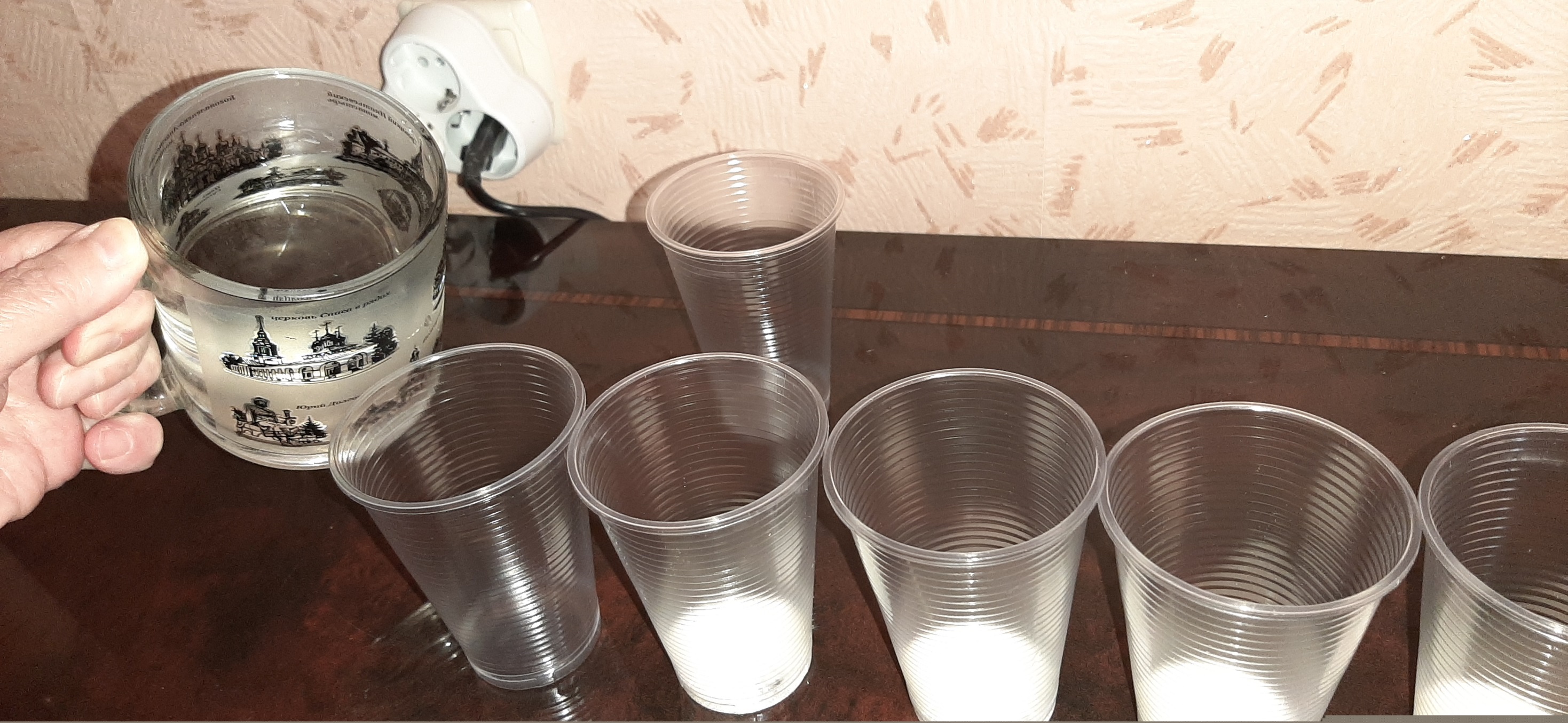 НАЛИВАЕМ ОДИНАКОВОЕ КОЛЛИЧЕСТВО ВОДЫ В 5 СТАКАНОВ
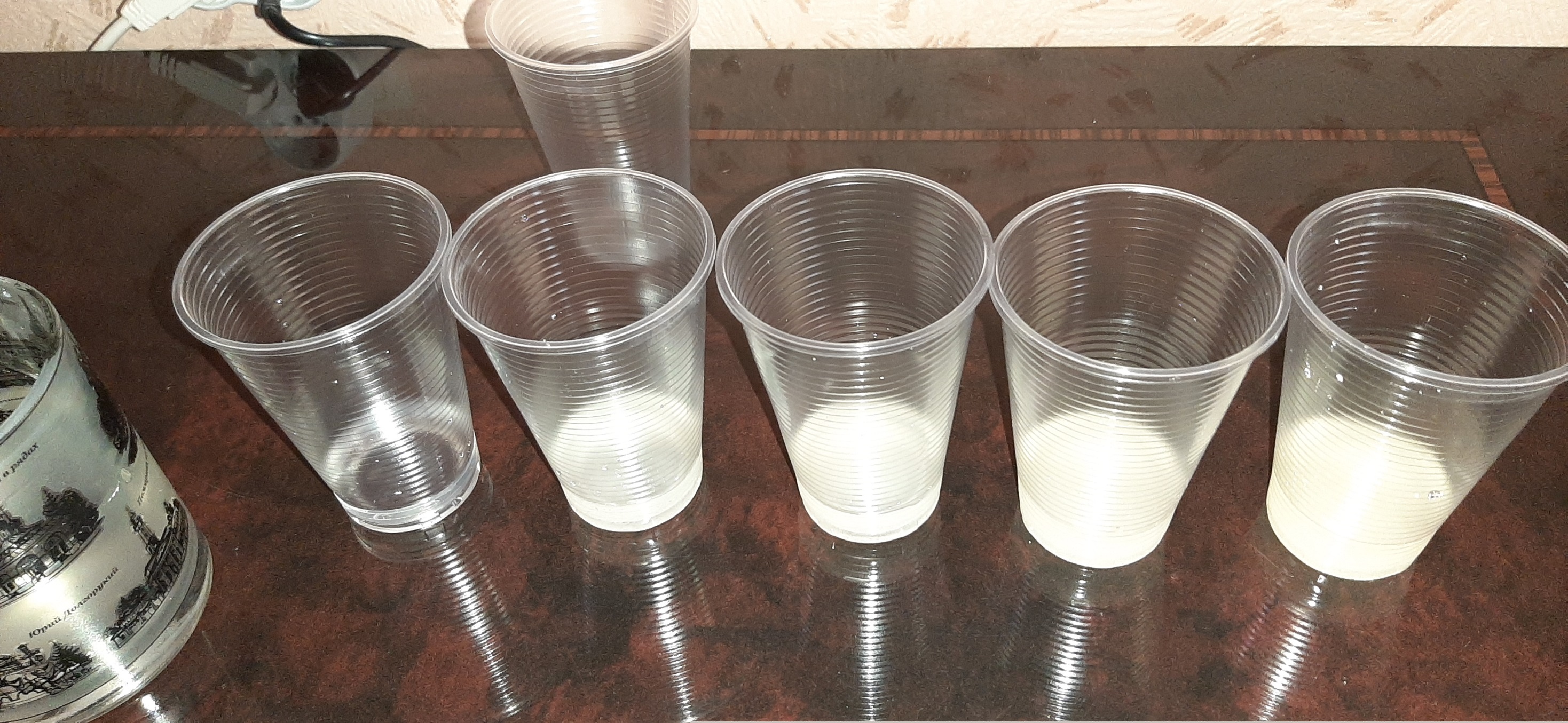 РАЗМЕШИВАЕМ САХАР В СТАКАНАХ И ПОДКРАШИВАЕМ РАСТВОР
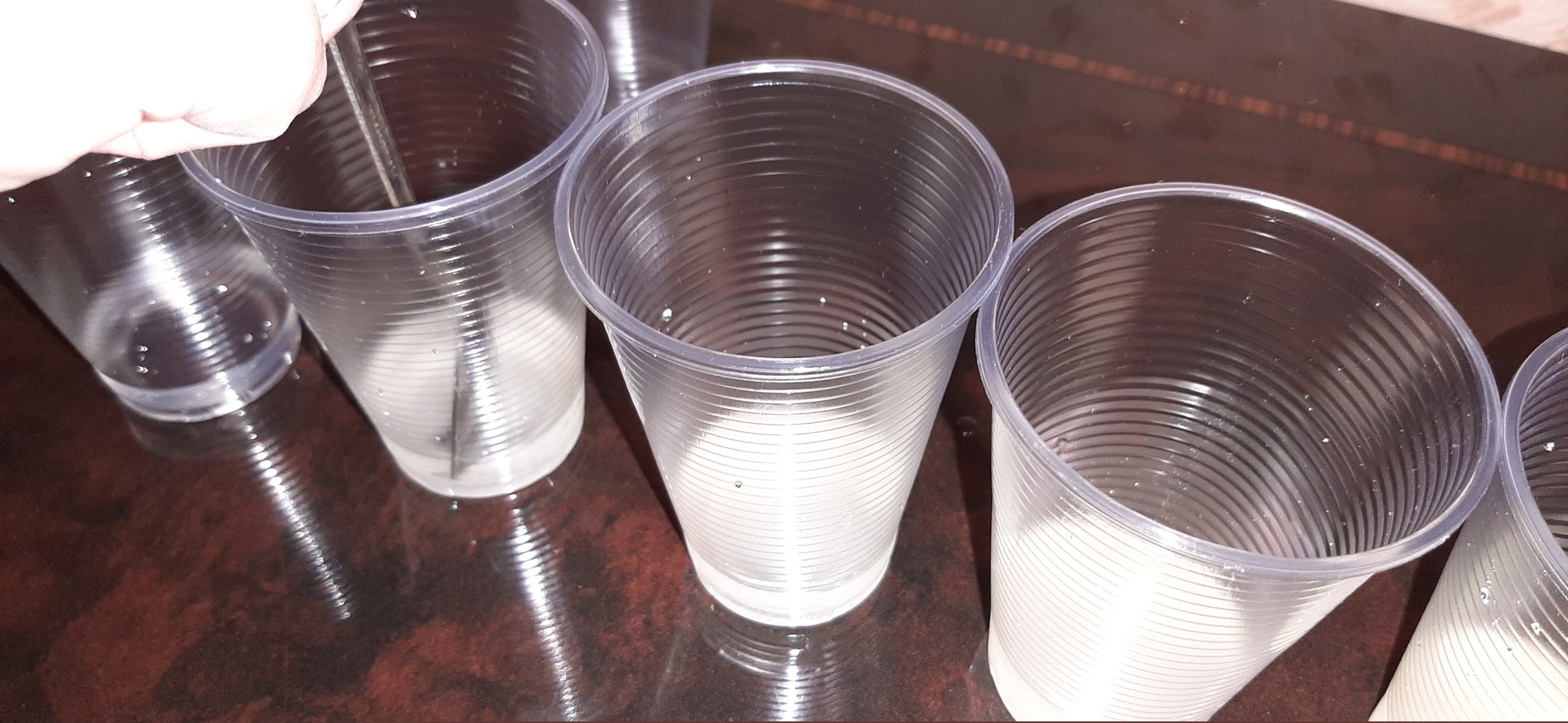 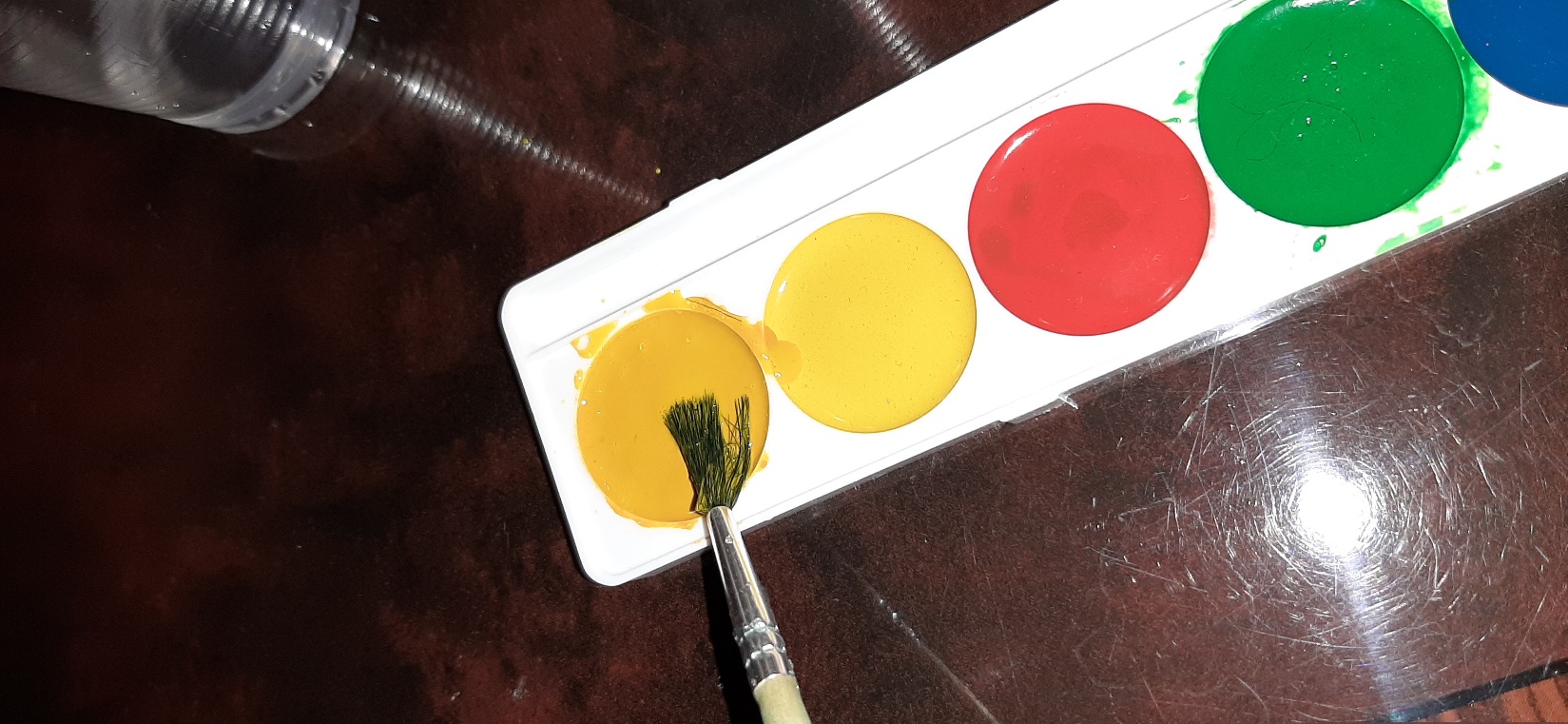 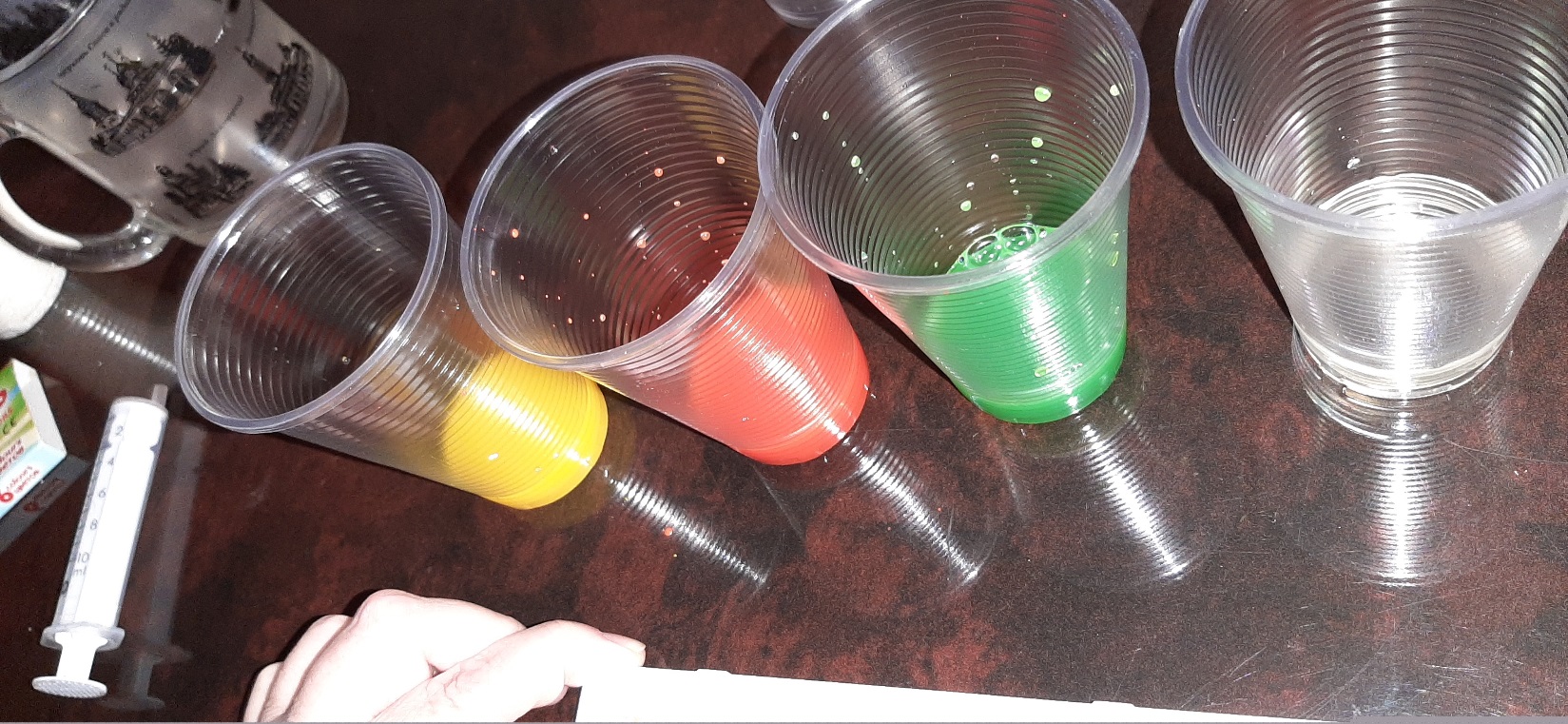 НАБИРАЕМ В ШПРИЦ ВОДУ ,ПО ОЧЕРЕДИ, НАЧИНАЯ С ПЕРВОГО СТАКАНА ГДЕ НЕТ САХАРА,
ПОСЛЕ СЛИВАЕМ В ПУСТОЙ СТАКАН
ЗАТЕМ НАБИРАЕМ СО ВТОРОГО СТАКАНА ЦВЕТНУЮ ВОДУ, ГДЕ ПОЛ ЛОЖКИ САХАРА И СЛИВАЕМ В СТАКАН ОПУСКАЯ ШПРИЦ ДО ДНА СТАКАНА И ТАК ВСЕ ОСТАЛЬНЫЕ.
ЗАПОМНИТЕ-НУЖНО СЛИВАТЬ ВОДУ МЕДЛЕННО..
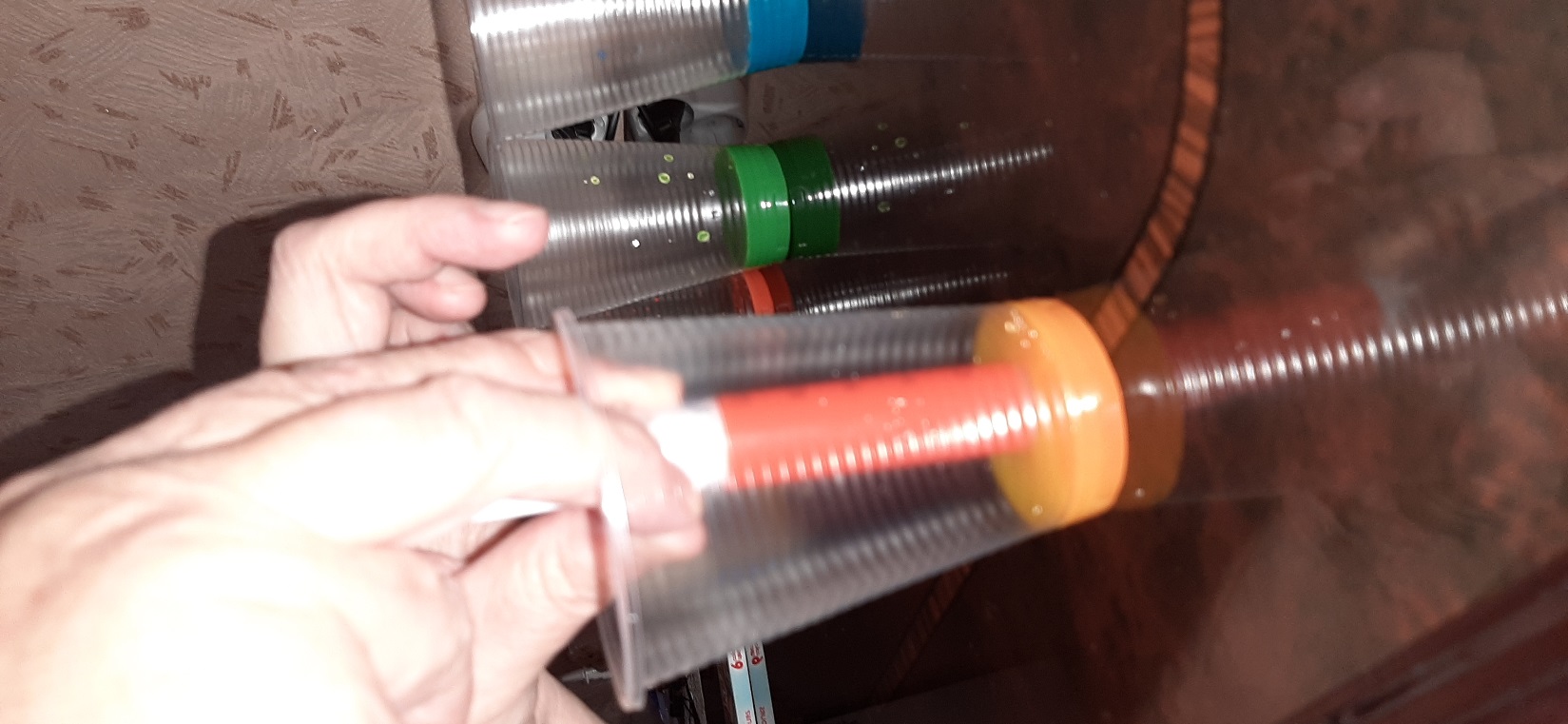 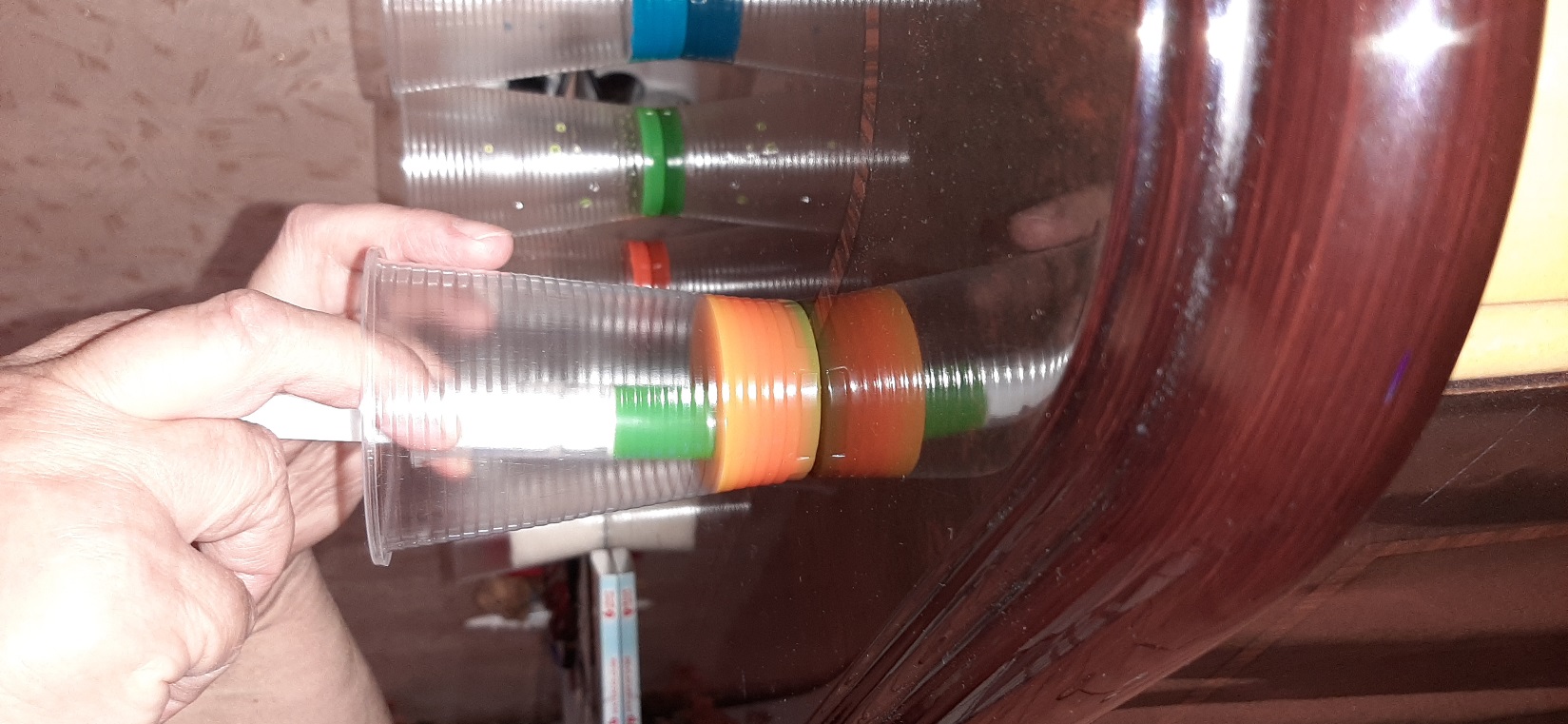 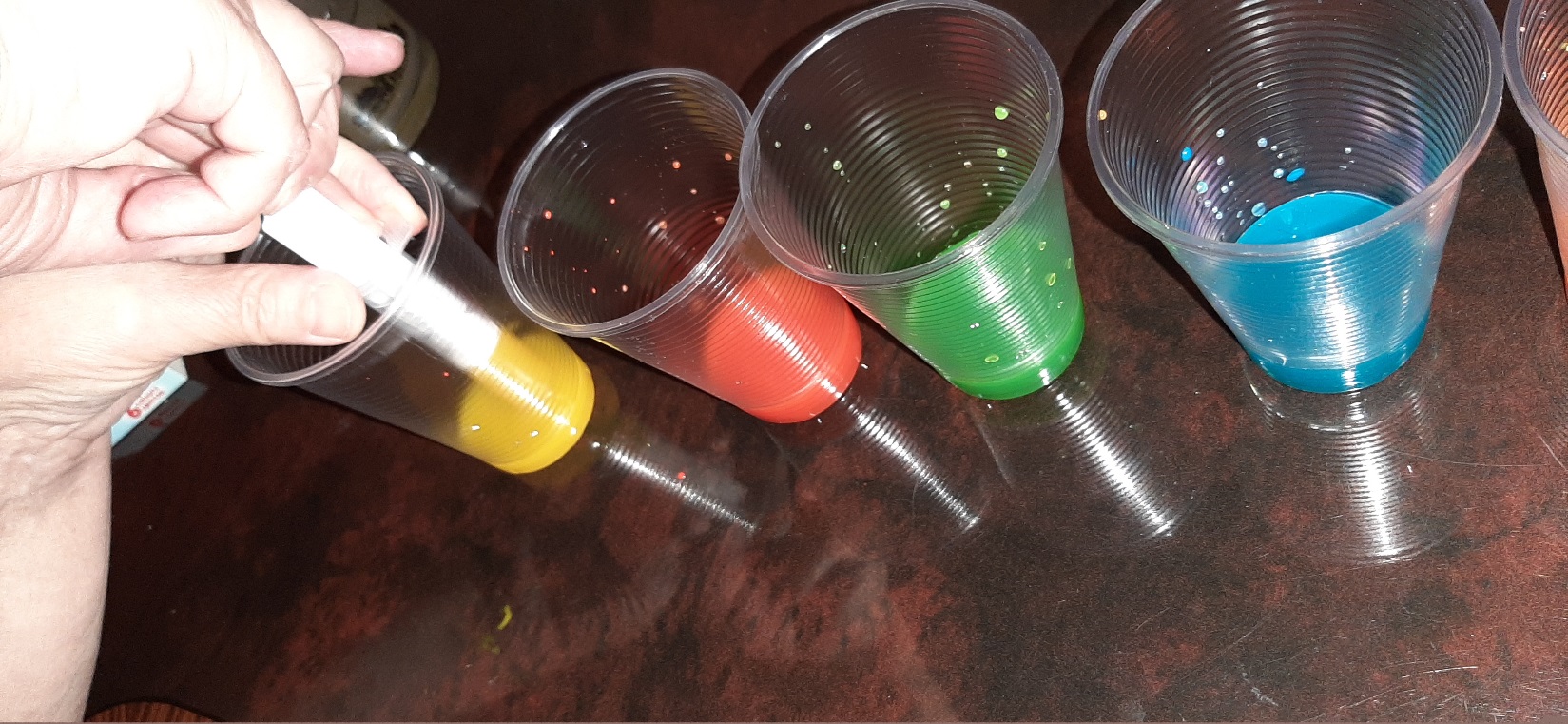 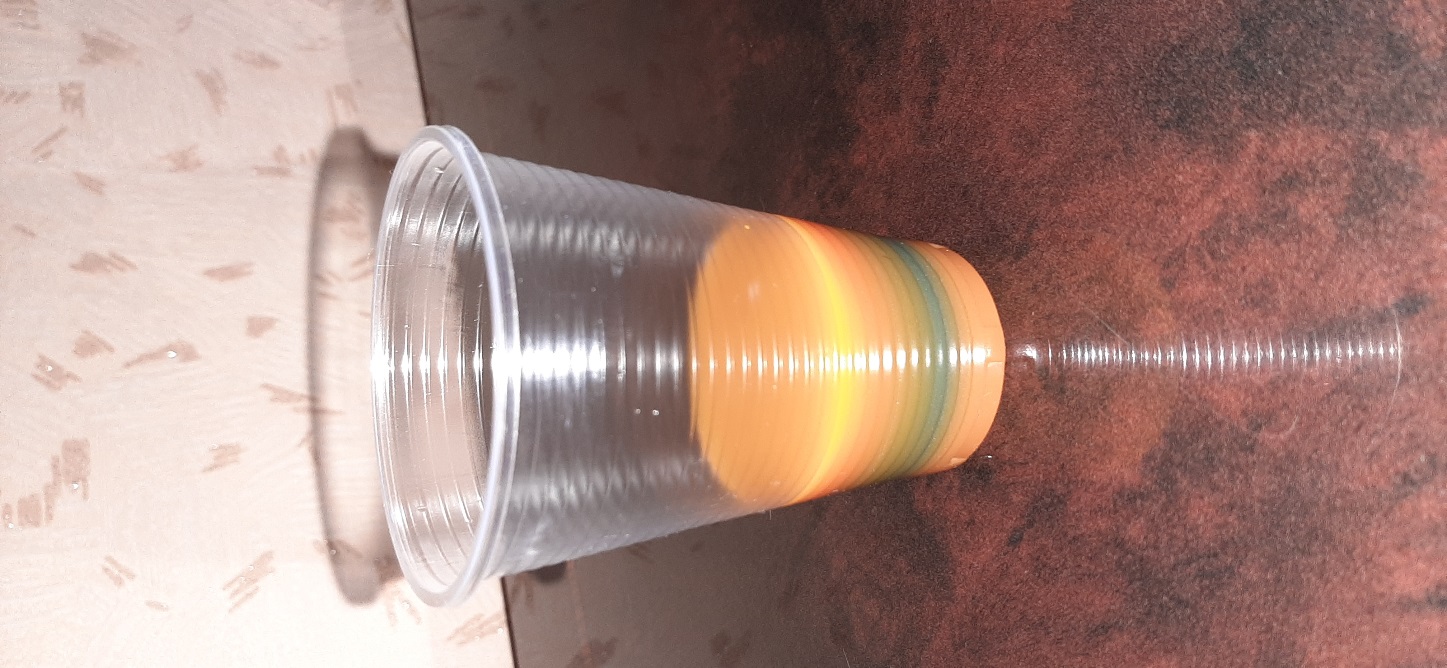 УРА..РАДУЖНАЯ ВОДА.

У НАС ПОЛУЧИЛОСЬ
ВЫВОД
ЧЕМ БОЛЬШЕ МЫ ДАБОВЛЯЕМ САХАРА,ТЕМ БОЛЬШЕ ПЛОТНОСТЬ ВОДЫ.
ПОЭТОМУ НАШИ ЦВЕТА НЕ СМЕШАЛИСЬ
Спасибо за внимание!
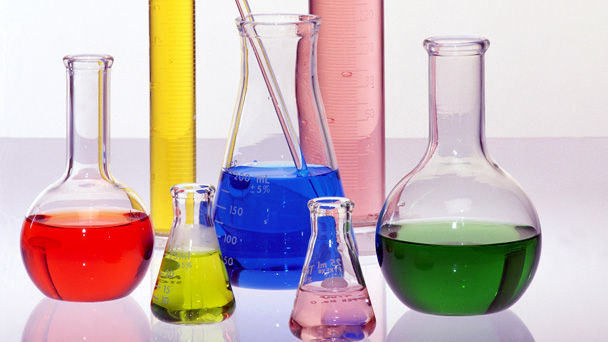 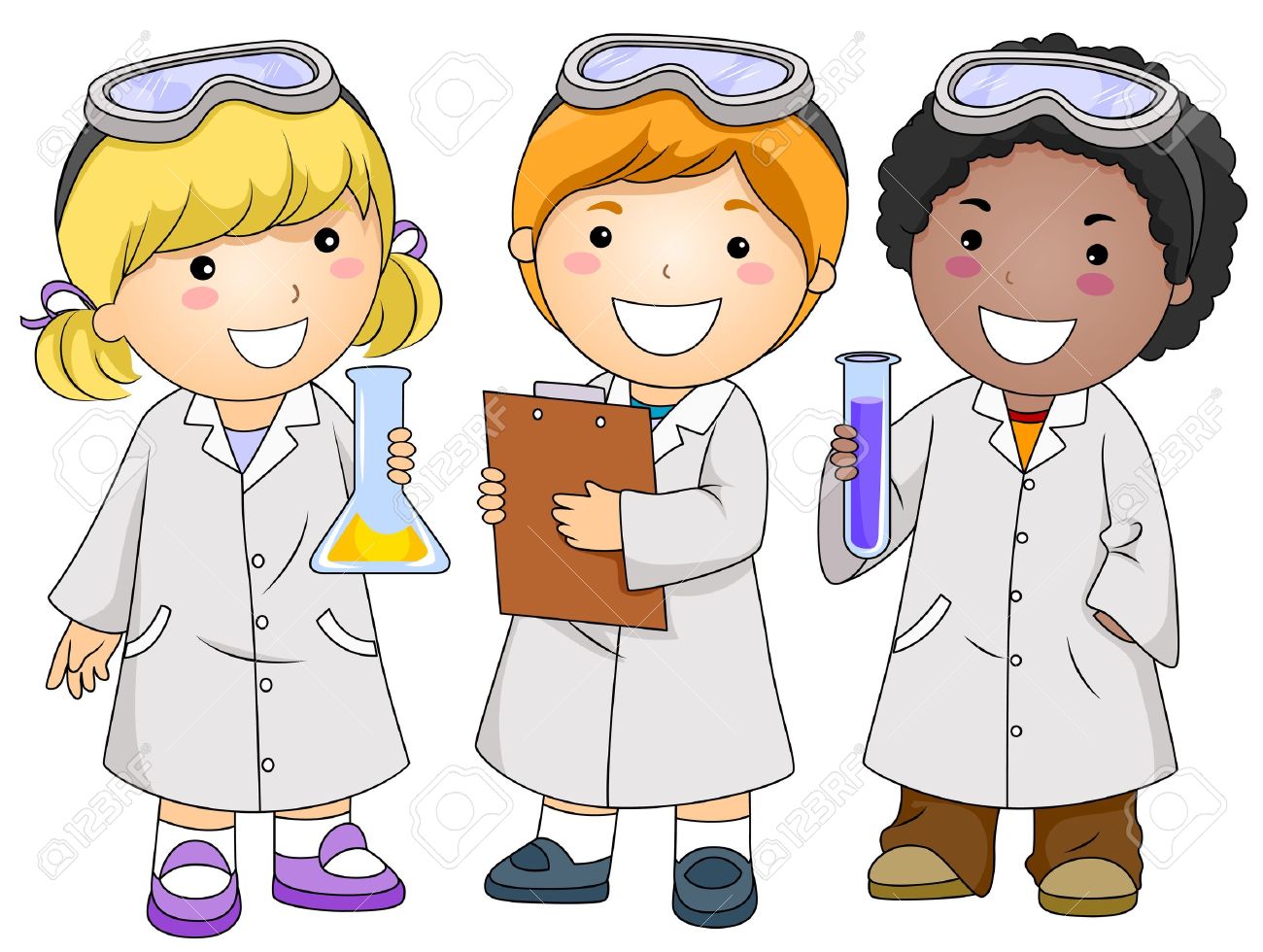